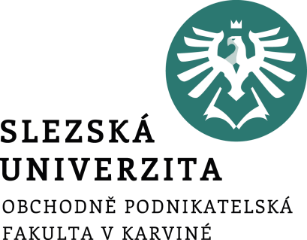 INFORMAČNÍ SYSTÉMY VE VEŘEJNÉ SPRÁVĚ
8. Informační systémy EU a vybraných zemí EU
Ing. Radim Dolák, Ph.D.
Cíle přednášky
Orientovat se v informačních systémech Evropské unie
Mít přehled o ISVS ve vybraných zemích EU
Informační systémy Evropské unie
Orgány Evropské unie přijímají řadu opatření, které přímo nebo zprostředkovaně souvisí s informačními systémy. 
Jsou zřizovány agentury, které mají za úkol řídit různé evropské informační systémy. 

Mezi známé informační systémy Evropské unie patří: 
Schengenský informační systém (SIS) 
Vízový informační systém (VIS)
Eurodac
Informační systém pro evropské veřejné zakázky (Simap) 
Indect
Schengenský informační systém (SIS)
Schengenský informační systém (SIS) je systém, který napomáhá při zajišťování bezpečnosti v rámci prostoru svobody, bezpečnosti a práva EU. 
Jde o bezpečnostní databázový systém, který provozují členské státy Schengenské smlouvy v souvislosti se zabezpečením hranic. 
Obsahuje záznamy o osobách a věcech. Je určen pro příslušníky pohraniční stráže, celníky, vízové a donucovací orgány v celém schengenském prostoru pro zajištění vysoké úrovně zabezpečení.
Schengenský informační systém (SIS)
Členský stát pořizující záznam odpovídá za zajištění správnosti a aktuálnosti údajů, a zda jsou vložené do SIS II v souladu se zákonem. 
Pouze členský stát, který vložil záznam, je oprávněn měnit, doplňovat, opravovat, aktualizovat nebo mazat údaje, které vložil. 
Záznamy o osobách a věcech by se měly v SIS II uchovávat pouze po dobu požadovanou pro splnění účelů, pro které byly vloženy. 
Do tří let od vložení záznamu by měl členský stát, který záznam pořídil, přezkoumat nutnost jej zachovat. 
Členské státy mohou stanovit kratší doby pro přezkum v souladu se svými vnitrostátními právními předpisy. 
Osobní údaje musí být v příslušných záznamech SIS II chráněny.
Vízový informační systém (VIS)
Vízový informační systém (VIS) je využíván za účelem podporovat provádění společné vízové politiky a pomáhat při zajišťování účinné ochrany hranic.
Tento systém umožnuje, aby členské státy schengenského prostoru zadávaly, aktualizovaly a vyhledávaly informace o vízech (včetně biometrických údajů) elektronickou cestou.
Vízový informační systém (VIS)
VIS  je elektronický databázový systém členských států EU, resp. členů Schengenu, který obsahuje všechny relevantní údaje o žadatelích o víza včetně biometrických údajů. 
Konzuláty zemí EU proto sbírají digitalizované fotografie obličeje a otisky prstů žadatelů o vízum. 
VIS se skládá z centrální evropské databáze, která je napojena na národní systémy tak, aby konzulární úřady v zahraničí, orgány odpovědné za ochranu hranic a další kompetentní orgány členských států mohly vkládat a prohlížet data týkající se žádostí a žadatelů o víza.  
Za přípravu centrálního systému byla zodpovědná Komise, národní systémy budovaly jednotlivé členské státy.
Vízový informační systém (VIS)
VIS představuje systém pro výměnu vízových údajů mezi členskými státy, který umožňuje oprávněným vnitrostátním orgánům vkládat a aktualizovat vízové údaje a elektronicky je prohlížet. 
VIS funguje centralizovaně a skládá se z ústředního systému, nazývaného "Ústřední vízový informační systém", z uživatelského rozhraní v každém členském státě, nazývaného "národní uživatelské rozhraní", které umožní připojení příslušného ústředního vnitrostátního orgánu daného členského státu, a z vlastní komunikační infrastruktury mezi ústředím a národním rozhraním. 
Za vytvoření VIS zodpovídá Evropská komise, které je nápomocen výbor s vlastním jednacím řádem.
Eurodac
Systém „Eurodac“ umožňuje zemím Evropské unie pomoci identifikovat žadatele o azyl a osoby, které byly zadrženy v souvislosti s nezákonným překročením vnější hranice Unie. 
Porovnáním otisků prstů mohou země EU stanovit, zda žadatel o azyl je nebo není cizí státní občan, který se nachází protizákonně na území některé země EU, již předtím nepožádal o azyl v jiné zemi EU nebo zda žadatel o azyl nevstoupil na území Unie nelegálně.
Eurodac se skládá z ústřední jednotky v rámci Komise, vybavené počítačovou ústřední databází pro porovnávání otisků prstů, a ze systému pro elektronický přenos dat mezi zeměmi EU a databází.
Eurodac
Údaje jsou shromažďovány o osobách, jimž je minimálně 14 let, a do ústřední jednotky jsou zasílány přes vnitrostátní přístupové body. 
V případě žadatelů o azyl jsou uchovávány po dobu deseti let, dokud jednotlivá osoba nezíská občanství jedné ze zemí EU, v níž pak musí být jejich údaje okamžitě vymazány. 
Údaje o cizích státních občanech, kteří byli zadrženi v souvislosti s nezákonným překročením vnější hranice, jsou uchovávány po dobu dvou let od data, kdy byly otisky prstů sejmuty.
Údaje jsou okamžitě vymazány ještě před uplynutím dvou let, pokud cizí státní občan: 
obdrží povolení k pobytu; 
opustí území Unie; 
získá občanství některé země EU.
IS pro evropské veřejné zakázky (Simap)
Informační systém pro evropské veřejné zakázky (Simap) poskytuje přístup k nejdůležitějším informacím o veřejných zakázkách v Evropě.
Ke zveřejnění oznámení o veřejných zakázkách mohou zadavatelé použít internetový nástroj eNotices, který zjednodušuje a urychluje přípravu a zveřejňování oznámení o nabídkovém řízení. 
Stránka eNotices poskytuje přístup ke všem jednotným formulářům používaným pro evropské veřejné zakázky. 
Tato bezplatná služba umožňuje pracovat v individualizovaném prostředí, kontrolovat možné chyby v oznámeních a shodu se směrnicemi EU, které řídí veřejná výběrová řízení.
IS pro evropské veřejné zakázky (Simap)
Jinou možností zveřejnění je zveřejnění přes eSenders, organizace oprávněné podávat oznámení ve formě XML souborů přímo Úřadu pro úřední tisky. 
V ČR je elektronickým odesílatelem TED Ministerstvo pro regionální rozvoj. 
Oznámení o nabídkovém řízení jsou zveřejňována v dodatku k Úřednímu věstníku dostupném na webových stránkách Tenders Electronic Daily (TED), oficiálním internetovém zdroji veřejných zakázek v Evropě.
Indect
Projekt Indect  je komplexní monitorovací a vyhodnocovací systém Evropské unie, který má sloužit k vyhledávání a detekci lidí a předmětů. 
Měl by zajistit bezpečnost obyvatel ve městech. 
Pracuje se na něm od roku 2009. 
Projekt Indect má o lidech shromažďovat veškeré údaje a komunikační data z telefonů a internetu. 
V důsledku propojení s údaji v biometrických pasech bude schopen rozpoznávat obličeje vytipovaných osob nebo je pomůže identifikovat v davu.
Indect
Úkolem systému je včas zjistit případy podezřelého chování, které si zaslouží pozornost nebo reakci bezpečnostních složek. 
Za nenormální chování je považována potyčka, křik, klení nebo používání vulgarismů, střelba, exploze, krádež vozidla, opomenutí zavazadla, pád osoby, ale také časté scházení se s lidmi, běh, rychlá chůze, chůze nesprávným směrem či postávání na určitém místě delší dobu. 
Za špatné je považováno i to, když se někdo posadí na podlahu v prostředku veřejné hromadné dopravy, dále bezcílné potulování a zdržování se na některých místech.
Informační systémy veřejné správy v Estonsku
Estonsko bývá často dáváno za příklad velmi efektivního zavedení eGovernmentu v rámci Evropské Unie.
Konkrétně je za rozvoj informační politiky odpovědné Ministerstvo hospodářství 
a spojů, kdy toto Ministerstvo zpracovává státní hospodářskou politiku a plán hospodářského rozvoje státu a současně připravuje příslušnou legislativu v řadě oblastí, mezi které patří informatika, rozvoj státních informačních systémů, výzkum a rozvoj a inovace.
V rámci ministerstva je za IT legislativu, koordinaci státní IT politiky atd. odpovědný Odbor státních informačních systémů.
Informační systémy veřejné správy v Estonsku
V rámci Estonska jsou zřízeny následující instituce pro podporu ICT, ISVS a eGovernmentu:
Úřad pro informační systém, který byl zřízen v roce 2011 a koordinuje rozvoj a správu státního informačního systému, organizuje aktivity v oblasti informační bezpečnosti a řeší bezpečnostní incidenty, ke  kterým došlo v estonských počítačových sítích. Poskytuje rovněž poradenství poskytovatelům veřejných služeb v otázkách správy informačních systémů a monitoruje je.
Rada e-Estonska, založená v roce 2014, je vládním výborem, který řídí rozvoj digitální  společnosti a elektronické správy v Estonsku,  zejména implementaci národní digitální agendy. Členy rady je pět odborníků a zástupců z odvětví ICT a tři ministři. Předsedá mu premiér. Ostatní členové vlády a další odborníci jsou zapojeni do práce na základě potřeby.
Informační systémy veřejné správy v Estonsku
Estonská asociace informačních technologií a telekomunikací což je nezisková organizace zaměřená na sdružování estonských IT a telekomunikačních společností. Asociace podporuje spolupráci členských společností při rozvoji Estonska směrem k informační společnosti, zastupuje a chrání jejich zájmy a vyjadřuje své společné postoje. Mezi hlavní aktivity sdružení patří popularizace informačních a komunikačních technologií, podpora odborného vzdělávání a novelizace legislativy.
Informační systémy veřejné správy v Estonsku
V rámci digitalizace veřejné správy je Estonsko známé také svým zajímavým a úspěšným projektem tzv. e-Pobytu (e-Residency), který byl první svého druhu na světě. 
Tento projekt umožňuje i cizincům získat estonskou elektronickou identitu, tzv. elektronický pobyt. 
Elektronický pobyt ale není spojen s právem pobývat na estonském území, jde výhradně o elektronickou identitu pro komunikaci na dálku s orgány veřejné správy, má např. usnadnit cizincům zakládání estonských společností na dálku, a to i těm, kteří do Estonska nikdy nepřicestují. 
V počátcích měl projekt e-Pobytu také významnou symbolickou úlohu a měl ukázat, že se řada činností a interakcí osob nejen s veřejnou správou přesouvá do digitálního prostoru.
DĚKUJI ZA POZORNOST